Рациональные уравнения как математические модели реальных ситуаций
Решите уравнения
-
3х² - 6 = 0
4х² - 64  = 0
2х² - 8х= 0
 х² - 81 = 0
7х² - 14х = 0
Сколько корней имеет уравнение
2х² - 7х + 5 = 0
х² + 3х – 28 = 0
25х² - 10х - 1 = 0
3х² - 5х + 3 = 0
Назовите общий знаменатель
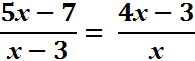 х(х - 3)
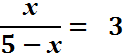 5 - х
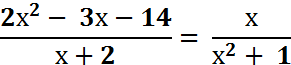 (х + 2)(х² + 1)
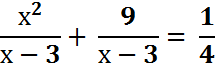 4 (х – 3)
Два велосипедиста одновременно отправились в 88-километровый пробег. Первый ехал со скоростью, на 3 км/ч большей, чем скорость второго, и прибыл к финишу на 3 часа раньше второго. Найти скорость велосипедиста, пришедшего к финишу вторым.
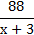 88
х + 3
х
88
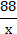 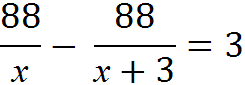 Моторная лодка прошла против течения реки 112 км и вернулась в пункт отправления, затратив на обратный путь на 6 часов меньше. Найдите скорость течения, если скорость лодки в неподвижной воде равна 11 км/ч.
Пусть скорость течения реки  – х км/ч
112
11+х
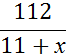 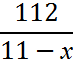 112
11 - х
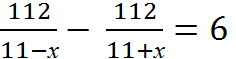 №16
1 вариант                                              2 вариант
№1
№1
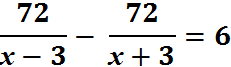 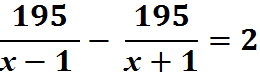 №2
№2
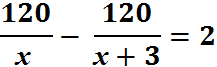 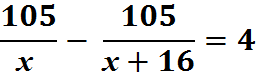 «Мне приходится делить свое время между политикой и уравнениями. Однако уравнения, по-моему, гораздо важнее, потому что политика существует только для данного момента, а   уравнения будут существовать вечно».   
А. Эйнштейн
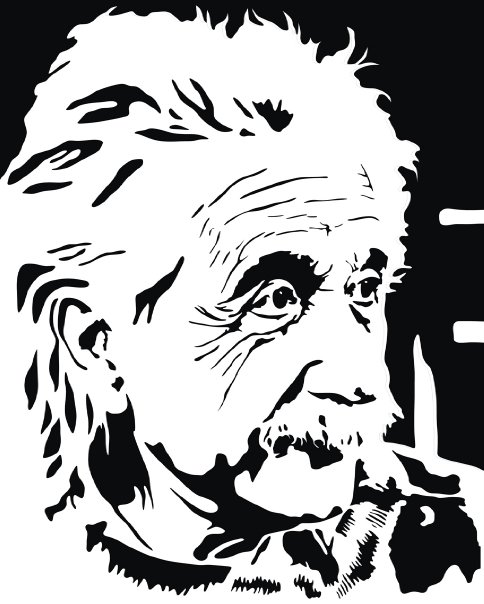 Домашнее задание
∫ 27
Номера: 18, 21, 24
Завершить решение задач
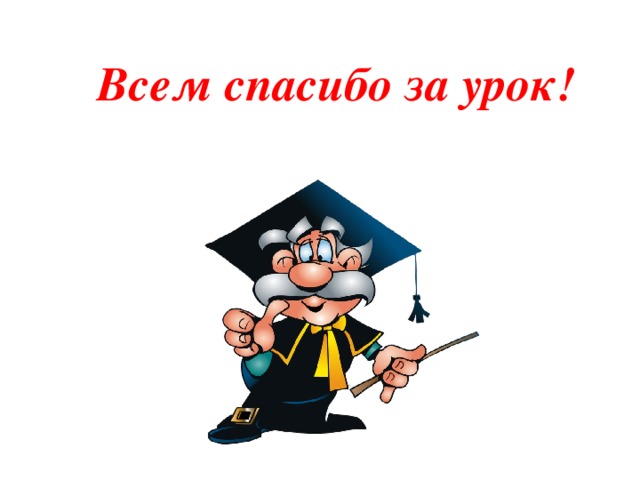